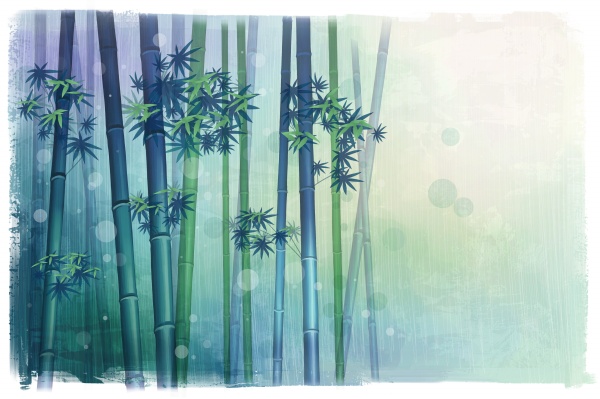 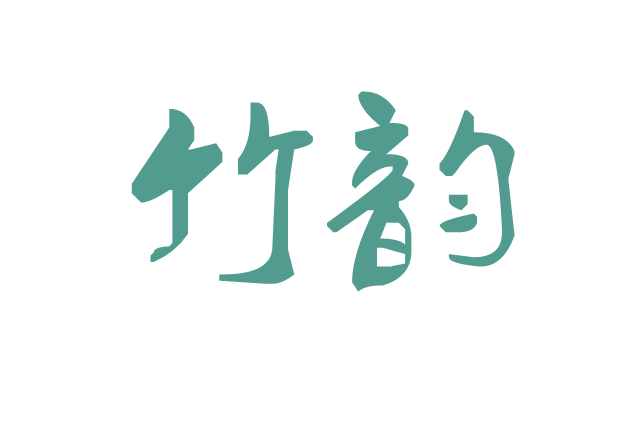 商务演示模板
目录
Lorem ipsum dolor
1
0
6
1
2
Lorem ipsum dolor
2
Lorem ipsum dolor
3
Lorem ipsum dolor
4
LOREM IPSUM DOLOR
70%
Lorem ipsum dolor sit amet consectetur adipisicing
40%
Lorem ipsum dolor sit amet consectetur adipisicing
20%
Lorem ipsum dolor sit amet consectetur adipisicing
[Speaker Notes: 模板来自 http://docer.mysoeasy.com/]
LOREM IPSUM DOLOR
Lorem ipsum dolor sit amet
Lorem
Lorem
Lorem ipsum dolor sit amet
Lorem
Lorem ipsum dolor sit amet
Lorem ipsum dolor sit amet
[Speaker Notes: 模板来自于 http://docer.wps.cn]
LOREM IPSUM DOLOR
Lorem ipsum dolor sit amet consectetur adip
elit sed do eiusmoded
Incididunt ut laboret
Lorem ipsum dolor sit amet consectetur adip
elit sed do eiusmoded
incididunt ut laboret
LOREM
LOREM
LOREM
LOREM
Lorem ipsum dolor sit amet consectetur adip
elit sed do eiusmoded
incididunt ut laboret
Lorem ipsum dolor sit amet consectetur adip
elit sed do eiusmoded
incididunt ut laboret
[Speaker Notes: 模板来自 http://docer.mysoeasy.com/]
LOREM IPSUM DOLOR
Lorem ipsum dolor sit amet consectetur adipisicing elit sed do eiusmod tempor incididunt ut labore et dolore magna aliqua Ut enim ad minim veniam quis nostrud exercitation ullamco laboris nisi ut aliquip ex ea commodo consequat Duis aute irure dolor in reprehenderit in voluptate .
Lorem
Lorem
3896
2865
Lorem
2106
Lorem
13289
[Speaker Notes: 模板来自于 http://docer.wps.cn]
LOREM IPSUM DOLOR
LOREM IPSUM DOLOR
LOREM IPSUM DOLOR SIT AMET, CONSECTETUR ADIPISICING ELIT, SED DO EIUSMOD
LOREM IPSUM DOLOR
EIUSMOD TEMPOR INCIDIDUNT UT
EIUSMOD TEMPOR INCIDIDUNT UT
EIUSMOD TEMPOR INCIDIDUNT UT
EIUSMOD TEMPOR INCIDIDUNT UT
EIUSMOD TEMPOR INCIDIDUNT UT
EIUSMOD TEMPOR INCIDIDUNT UT
LOREM IPSUM DOLOR
CONSECTETUR ADIPISICING ELIT SED EIUSMOD TEMPOR INCIDIDUNT UT LABORE ET DOLORE MAGNA ALIQUA ENIM AD EIUSMOD TEMPOR .
INCIDIDUNT LABORE ET
INCIDIDUNT LABORE ET
INCIDIDUNT LABORE ET
EIUSMOD
EIUSMOD
EIUSMOD
EIUSMOD
EIUSMOD
INCIDIDUNT LABORE ET
INCIDIDUNT LABORE ET
LOREM IPSUM DOLOR
鼠标右键单击图表，选择编辑数据，自动更新图表
LOREM IPSUM DOLOR
鼠标右键单击图表，选择编辑数据，自动更新图表
LOREM IPSUM DOLOR
100
80
50
30
Lorem ipsumumeist dolor sit amet consectetur adipisicing elit sed do eiusmod tempor incididunt .
10
[Speaker Notes: 模板来自于 http://docer.wps.cn]
谢
听
聆
感
[Speaker Notes: 模板来自于 http://docer.wps.cn]
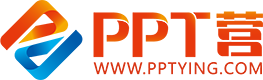 10000+套精品PPT模板全部免费下载
PPT营
www.pptying.com
[Speaker Notes: 模板来自于 https://www.pptying.com    【PPT营】]